Σχολ. Έτος: 2012-131ο ΕΠΑ.Λ ΑΜΟΡΓΟΥ
Ειδική διαθεματική δραστηριότητα της Β΄ ΕΠΑ.Λ με τίτλο:
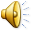 Εφαρμογές Ανανεώσιμων Πηγών Ενέργειας στην Αμοργό και η συμβολή τους στην αντιμετώπιση του προβλήματος της λειψυδρίας στο νησί.
Για την υλοποίηση της εργασίας συνεργάστηκαν οι
μαθητές:
Κωβαίου Καλλιόπη
Συνοδινού Μαργαρίτα
Βαζαίος Παναγιώτης
Δεσποτίδης Μάρκος
Κωβαίος Νικήτας

Επιβλέποντες καθηγητές:
Κακαβά Βάγια
Πράσινος Ιωάννης
Σκοπός της δραστηριότητας, ερευνητικά ερωτήματα και μεθοδολογία
 
Σκοποί:
Ομαδικότητα και συνεργασία 
Ενημέρωση γύρω από το θέμα ΑΠΕ  
Εμπλουτισμός γνώσεων
Διερεύνηση του προβλήματος της λειψυδρίας 
Σύνδεση του προβλήματος με τις ΑΠΕ
Διερεύνηση κατάλληλων ΑΠΕ για το περιβάλλον του νησιού μας
Αναζήτηση μεθόδων στην Ελλάδα αλλά και σ’ όλο τον κόσμο για την αντιμετώπιση του προβλήματος της λειψυδρίας  
Παρουσίαση λύσεων
Ερευνητικά ερωτήματα
Είναι δυνατό η χρήση ΑΠΕ να βοηθήσει ώστε το κόστος του νερού να είναι μικρότερο προς όφελος των καταναλωτών;
Ποιες είναι οι κατάλληλες ΑΠΕ για το περιβάλλον της Αμοργού;
Με ποιους άλλους τρόπους μπορούν οι ΑΠΕ να προσφέρουν λύσεις σε προβλήματα της Αμοργού;
Μεθοδολογία
Αναζήτηση θέματος μέσω καταιγισμού ιδεών.
Επιλογή με δημοκρατικά μέσα του θέματος.
Δημιουργία ομάδων και ανάθεση υποθεμάτων.
Αναζήτηση πληροφοριών.
Επεξεργασία πληροφοριών (Word, Power Point).
Ερευνητικά ερωτήματα/ σύνθεση ερωτηματολογίου.
 Παρουσίαση εργασίας.
Περιεχόμενα
Μέρος 1ο  
Ανανεώσιμες Πηγές Ενέργειας (Ορισμός, Πλεονεκτήματα, Μειονεκτήματα).
Αιολική Ενέργεια (Ορισμός, Τύποι ανεμογεννητριών,  
Πλεονεκτήματα, Μειονεκτήματα). 
Γεωθερμία (Τύποι γεωθερμικών συλλεκτών, Πλεονεκτήματα, Μειονεκτήματα).
Ηλιακή Ενέργεια (Φωτοβολταϊκά).

Μέρος 2ο
Αφαλάτωση (σύγχρονες εγκαταστάσεις, εφαρμογή στην Ελλάδα, μέθοδος, παραδείγματα εφαρμογών, πλεονεκτήματα, μειονεκτήματα).

Μέρος 3ο 
Ερωτηματολόγιο.
Η δική μας πρόταση.
Ανανεώσιμες μαντινάδες.
Βιβλιογραφία/Δικτυογραφία.
ΜΕΡΟΣ 1ο
Ανανεώσιμες Πηγές Ενέργειας
Τι είναι οι ΑΠΕ;
Ανανεώσιμες πηγές ενέργειας (ΑΠΕ) είναι μορφές εκμεταλλεύσιμης ενέργειας που προέρχονται από διάφορες φυσικές διαδικασίες, όπως ο άνεμος, ο ήλιος, η γεωθερμία, η κυκλοφορία του νερού και άλλες.Πρόκειται για «καθαρές» μορφές ενέργειας, πολύ φιλικές στο περιβάλλον, που δεν αποδεσμεύουν υδρογονάνθρακες, διοξείδιο του άνθρακα ή τοξικά και ραδιενεργά απόβλητα, όπως οι υπόλοιπες πηγές ενέργειας.
Πλεονεκτήματα
Φιλικές προς το περιβάλλον
Ανεξάντλητες, σε αντίθεση με τα ορυκτά καύσιμα
Αποτελούν ευέλικτες εφαρμογές που μπορούν να παράγουν ενέργεια ανάλογη με τις ανάγκες του τοπικού πληθυσμού
Εξοπλισμός απλός στην κατασκευή και συντήρηση, με μεγάλη διάρκεια ζωής
Χαμηλό λειτουργικό κόστος
Οι επενδύσεις των ΑΠΕ δημιουργούν σημαντικό αριθμό νέων θέσεων εργασίας
Μειονεκτήματα
Μικρός συντελεστής απόδοσης άρα μεγάλο αρχικό κόστος εφαρμογής σε μεγάλη επιφάνεια γης.
Η παροχή και απόδοση της αιολικής και ηλιακής ενέργειας εξαρτάται από την εποχή του έτους αλλά και από το γεωγραφικό πλάτος και το κλίμα της περιοχής. 
Οι αιολικές μηχανές έχουν κατηγορηθεί ότι προκαλούν θόρυβο και θανάτους πουλιών. Με την εξέλιξη όμως της τεχνολογίας τους και την προσεκτικότερη επιλογή χώρων εγκατάστασης αυτά τα προβλήματα έχουν σχεδόν λυθεί.
Αιολική Ενέργεια
Aιολική ενέργεια ονομάζεται η ενέργεια που παράγεται από την εκμετάλλευση του πνέοντος ανέμου. Η αρχαιότερη μορφή εκμετάλλευσής της ήταν τα ιστία των πρώτων ιστιοφόρων πλοίων και αργότερα οι ανεμόμυλοι στην ξηρά. Ονομάζεται αιολική γιατί στην ελληνική μυθολογία ο Αίολος ήταν ο θεός του ανέμου.
Τύποι ανεμογεννητριών
1ος τύπος: ο άξονας περιστροφής είναι κάθετος σε σχέση με την επιφάνεια του εδάφους. 
	2ος τύπος: ο άξονας περιστροφής είναι οριζόντιος.
Πλεονεκτήματα
Δε μολύνει την ατμόσφαιρα, καθώς δεν εκλύει χημικές ουσίες στο περιβάλλον οι οποίες προκαλούν όξινη βροχή ή αέρια του θερμοκηπίου.
Χαμηλό κόστος.
Οι ανεμογεννήτριες μπορούν να στηθούν σε   αγροκτήματα ωφελώντας την οικονομία των αγροτικών περιοχών.
Αξιοπιστία και μεγάλη διάρκεια ζωής (που φθάνει τα 30 χρόνια).
Ελάχιστη συντήρηση.
Μειονεκτήματα
Η τεχνολογία απαιτεί μια αρχική επένδυση υψηλότερη από εκείνη των γεννητριών που λειτουργούν με καύση ορυκτών
Η ενέργεια δεν μπορεί να αποθηκευτεί (εκτός αν χρησιμοποιηθούν μπαταρίες)
Τα κατάλληλα σημεία για αιολικά πάρκα συχνά βρίσκονται σε απομακρυσμένες περιοχές
Υπάρχει ένας προβληματισμός για τον θόρυβο που παράγεται από τις λεπίδες του ηλεκτρικού κινητήρα (ρότορα), για την αισθητική επίπτωση και για τα πουλιά που μερικές φορές έχουν σκοτωθεί καθώς πετούσαν προς τους ηλεκτρικούς κινητήρες
     (τα περισσότερα από αυτά τα προβλήματα έχουν επιλυθεί ή έχουν σε σημαντικό βαθμό μειωθεί μέσω της τεχνολογικής ανάπτυξης ή μέσω της επιλογής κατάλληλων περιοχών για τη δημιουργία αιολικών πάρκων)
Γεωθερμία
Η αρχή της Γεωθερμίας (θέρμανση – ψύξη) βασίζεται στο γεγονός ότι λίγα μέτρα κάτω από την επιφάνεια της Γης η θερμοκρασία του εδάφους είναι σταθερή στους 16-18°C.
Ένα γεωθερμικό σύστημα απορροφά τη θερμότητα του εδάφους κατά τη χειμερινή περίοδο και την αποδίδει στο χώρο μας για θέρμανση, ενώ κατά την καλοκαιρινή περίοδο απορροφά τη θερμότητα του χώρου μας και την αποδίδει στο έδαφoς.
Τύποι γεωθερμικών συλλεκτών
Υπάρχουν δύο είδη γεωθερμικών συλλεκτών:
Οι οριζόντιοι και οι κάθετοι
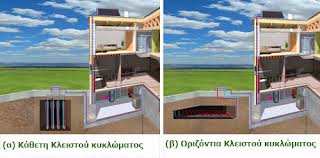 Πλεονεκτήματα
Τεχνολογία φιλική προς το περιβάλλον χωρίς εκπομπές αέριων ρύπων . 
Μεγαλύτερη ασφάλεια/μειωμένος κίνδυνος ανάφλεξης, φωτιάς ή ασφυξίας από το μονοξείδιο.
Εξοικονόμηση ενέργειας.
Δεν απαιτείται χρήση λεβητοστασίου, δεξαμενής καυσίμων, καμινάδας.
Απουσία θορύβου.
Οι γεωθερμικοί σταθμοί είναι ιδιαίτερα ανθεκτικοί και δεν χρειάζονται συχνά συντήρηση.
Μειονεκτήματα
Το αρχικό κόστος είναι υψηλότερο από αυτό των συμβατικών συστημάτων.
Για τα ανοικτά γεωθερμικά κυκλώματα απαιτείται παροχή καθαρού νερού (π.χ. από γεώτρηση).
Περιορισμοί στη φύτευση και επιρροή στις φάσεις της βλάστησης (για οριζόντιους συλλέκτες). 
Δυσκολότερη αδειοδότηση (για κάθετους συλλέκτες).
Ηλιακή Ενέργεια

Το φωτοβολταϊκό φαινόμενο, που ανακαλύφθηκε το 1839, αφορά τη μετατροπή της ηλιακής ενέργειας σε ηλεκτρική. Πρόκειται για την απορρόφηση της ενέργειας του φωτός από τα ηλεκτρόνια των ατόμων του φωτοβολταϊκού  στοιχείου και την απόδραση των ηλεκτρονίων αυτών από τις κανονικές τους θέσεις με αποτέλεσμα την δημιουργία ρεύματος.
Τύποι φωτοβολταϊκών στοιχείων
1. Κρυσταλλικού Πυριτίου
    α)Μονοκρυσταλλικού πυριτίου 
    β)Πολυκρυσταλλικού πυριτίου.
2. Λεπτών Μεμβρανών.

	Το πυρίτιο είναι η βάση για το 90% περίπου της παγκόσμιας παραγωγής φωτοβολταϊκών.
Πλεονεκτήματα
Τεχνολογία φιλική στο περιβάλλον. 
Ανεξάντλητη ενεργειακή πηγή.
Υπό δεδομένες συνθήκες για την εγκατάσταση δεν απαιτείται ενίσχυση του δικτύου διανομής.
Αθόρυβη λειτουργία.
 Μηδενικές απαιτήσεις συντήρησης.
 Μεγάλη διάρκεια ζωής.
 Δυνατότητα μελλοντικής επέκτασης.
 Δυνατότητα εγκατάστασης πάνω σε ήδη υπάρχουσες κατασκευές.
Μειονεκτήματα
Υψηλό κόστος (Το πρόβλημα αυτό πρόκειται να λυθεί σύντομα με την παραγωγή φτηνών φωτοβολταϊκών, για τα οποία, έχει ήδη αναπτυχθεί τεχνολογία στις ΗΠΑ)
Μεγάλη ευαισθησία (λ.χ καιρικές συνθήκες)
Απαιτείται ειδικός εξοπλισμός (λ.χ μπαταρίες)
Μικρή διάρκεια ζωής
ΜΕΡΟΣ 2ο
Αφαλάτωση
Αφαλάτωση είναι μια μέθοδος απόκτησης πόσιμου
νερού από θαλασσινό νερό, υφάλμυρα ποτάμια και
λίμνες.
Εφαρμόζεται κυρίως σε περιοχές με ξηρό κλίμα, φτωχές
σε πόσιμο νερό αλλά με πρόσβαση σε θαλασσινό νερό.
Η αφαλάτωση άρχισε να αναπτύσσεται κατά τον 20ο
αιώνα με την εμφάνιση λειψυδρίας σε πολλές περιοχές
της Γης. Όπως είναι γνωστό το 97,3% περίπου των
παγκόσμιων αποθεμάτων νερού βρίσκεται στη θάλασσα
αναμεμιγμένο σε μεγάλες αναλογίες με διάφορα διαλυμένα
άλατα σε τέτοια μορφή που η χρήση του, είτε ως πόσιμο, είτε
ακόμα και για βιομηχανικές διεργασίες καθίσταται αδύνατη.
Σύγχρονες εγκαταστάσεις
Από το 1970 άρχισαν να τίθενται σε λειτουργία μεγάλες βιομηχανικές εγκαταστάσεις αφαλάτωσης στις ΗΠΑ, στη Ρωσία, στο Μεξικό, 
	στη Μέση Ανατολή, σε παράλιες χώρες όπως είναι η Σαουδική Αραβία, το Κουβέιτ, η Αίγυπτος 
	 και το Ισραήλ. 
	Στον δυτικό κόσμο ο μεγαλύτερος χρήστης της μεθόδου είναι η Ισπανία. Το μεγαλύτερο εργοστάσιο αφαλάτωσης της Ευρώπης βρίσκεται σήμερα στο Καρμπονέρας της Νότιας Ισπανίας.
Εφαρμογή στην Ελλάδα
Η αφαλάτωση στην Ελλάδα δεν εφαρμόζεται ευρέως. Πολλοί θεωρούν ότι θα ήταν μια χρήσιμη μέθοδος για τα πολύ ξηρά ελληνικά νησιά στις Κυκλάδες, τα οποία σήμερα υδροδοτούνται με υδροφόρα πλοία. Πάντως σχετικά μικρές μονάδες αφαλάτωσης έχουν ήδη εγκατασταθεί στη Σύρο, στη Νίσυρο, στην
 	Αίγινα, στη Μήλο  και αλλού.
Μέθοδος
Η αφαλάτωση του θαλασσινού νερού με τη χρήση της τεχνικής της αντιστροφής όσμωσης είναι πλέον μια δοκιμασμένη και αναγνωρισμένη τεχνολογία που μπορεί να παρέχει υψηλής ποιότητας νερό ύδρευσης. Σύμφωνα με αυτή το νερό πιέζεται µέσα από µία µεµβράνη, η οποία επιτρέπει µόνο στα µόρια του νερού να περάσουν µέσα από αυτήν. Το νερό που βγαίνει δεν έχει ακαθαρσίες, σκουριές, άλατα, 
	οργανικές ουσίες, λιπάσµατα, παρασιτοκτόνα και κάθε είδους επικίνδυνους µικροοργανισµούς, βακτήρια και ιούς.  Οι παραπάνω προσµίξεις απορρίπτονται στην αποχέτευση µαζί µε ένα ποσοστό νερού.
Παραδείγματα εφαρμογών
Σταθµός αφαλάτωσης µε χρήση αιολικής ενέργειας στη Μήλο.
	Η μονάδα της Μήλου, δυναµικότητας 2240 m³
	πόσιµου νερού την ηµέρα, έχει σχεδιαστεί,
	ώστε να καλύπτει πλήρως τις βραχυπρόθεσμες ανάγκες του νησιού σε νερό, καλύπτοντας µάλιστα, και τις καλοκαιρινές αιχµές του συστήματος.
Πλεονεκτήματα
Μικρός χρόνος κατασκευής.
Σχετικά χαμηλή κατανάλωση ενέργειας.
Αξιοπιστία σε όλο το εύρος μεγεθών (από μερικά λίτρα έως χιλιάδες κυβικά εκατοστά νερού).
Παραγωγή πόσιμου νερού.
Mειονεκτήματα
To βασικό μειονέκτημα των μονάδων αφαλάτωσης είναι τα απόβλητα άλμης που δημιουργούνται κατά την επεξεργασία του θαλασσινού νερού ή του υφάλμυρου νερού, τα οποία διοχετεύονται σήμερα χωρίς περιοριστικά μέτρα στη θάλασσα καταστρέφοντας την θαλάσσια χλωρίδα και πανίδα, όχι όμως σε μεγάλη ακτίνα.
ΜΕΡΟΣ 3ο
Ερωτηματολόγιο
Μοιράσαμε το παρακάτω ερωτηματολόγιο  το Νοέμβρη 2012 σε 60 κατοίκους των οικισμών της Αμοργού: Βρούτση, Καμάρι, Καλοταρίτισσα, Αρκεσίνη, Λαγκάδα, Θολάρια, Όρμο και Κατάπολα.
Η δική μας πρόταση
Πιστεύουμε ότι η αφαλάτωση είναι μια λύση για το πρόβλημα της λειψυδρίας στο νησί μας γιατί: 
α) το μέσο κόστος παραγωγής κυβικού μέτρου νερού από μονάδα αφαλάτωσης είναι: 
Ενέργεια: 0,411  ευρώ, 
Χηµικά: 0,049 ευρώ, 
Αναλώσιµα: 0,030 ευρώ, δηλαδή σύνολο 0,490  ευρώ, ενώ
β) το μέσο κόστος μεταφοράς κυβικού μέτρου νερού με υδροφόρο πλοίο είναι περίπου 11,00 ευρώ. Η Αμοργός κάθε χρόνο χρειάζεται 36.500 κυβικά μέτρα νερού, που μεταφέρονται με πλοίο  και το συνολικό κόστος μεταφοράς ανέρχεται  στο ποσό των 401.500,00 ευρώ περίπου κάθε χρόνο. 

	Η χρήση ανανεώσιμων πηγών ενέργειας θα βοηθούσε, ώστε η τιμή του κυβικού μέτρου του νερού να είναι χαμηλή. 

	Εφόσον απελευθερωθεί η ηλεκτρική ενέργεια θα  μπορούσαν να χρησιμοποιηθούν τα κτήρια (κελύφη) των ανεμόμυλων  που υπάρχουν σε κάθε οικισμό για να τοποθετηθούν αιολικές τουρμπίνες ανεμογεννητριών, να παράγουν ενέργεια και να αναδειχθούν.
Ανανεώσιμες μαντινάδες
Τις ΑΠΕ εσχεδίασαν στην Αμοργό να στήσουν 
	και τα φωτοβολταϊκά εδώ να εγκαταστήσουν.  

Αέρα έχουμε πολύ να εκμεταλλευτούμε 
	γι’ αυτό ανεμογεννήτριες πρέπει να αποδεχτούμε.  
 
Ήλιος  αέρας  θάλασσα υπάρχουνε στη φύση
	κι  οι ανεμογεννήτριες θα δώσουνε τη λύση.

Μηχάνημα αφαλάτωσης στον Όρμο θα εγκαταστήσουν 
	και το  πρόβλημα νερού της  Γιάλης  θα το λύσουν.
Βιβλιογραφία/Δικτυογραφία
dimotikonline.blogspot.com
 kids-on-the-blog.blogspot.com
http://www.xn--mxadgaohu3b7d.com/
http://el.wikipedia.org/wiki
http://users.sch.gr/angnikolou/tech_v/
http://coolweb.gr
http://www.kathimerini.gr/
Το Βιβλίο Του Μικρού Πράσινου Καταναλωτή,
	J.Elkington, J.Hailes & D.Hill,1992, εκδ. Σέλας
Ευχαριστούμε το Δήμο Αμοργού για τα στοιχεία που μας παραχώρησε
Για την μουσική επένδυση χρησιμοποιήσαμε το οργανικό κομμάτι του Σταμάτη Σπανουδάκη, Δρόμος της Άνοιξης